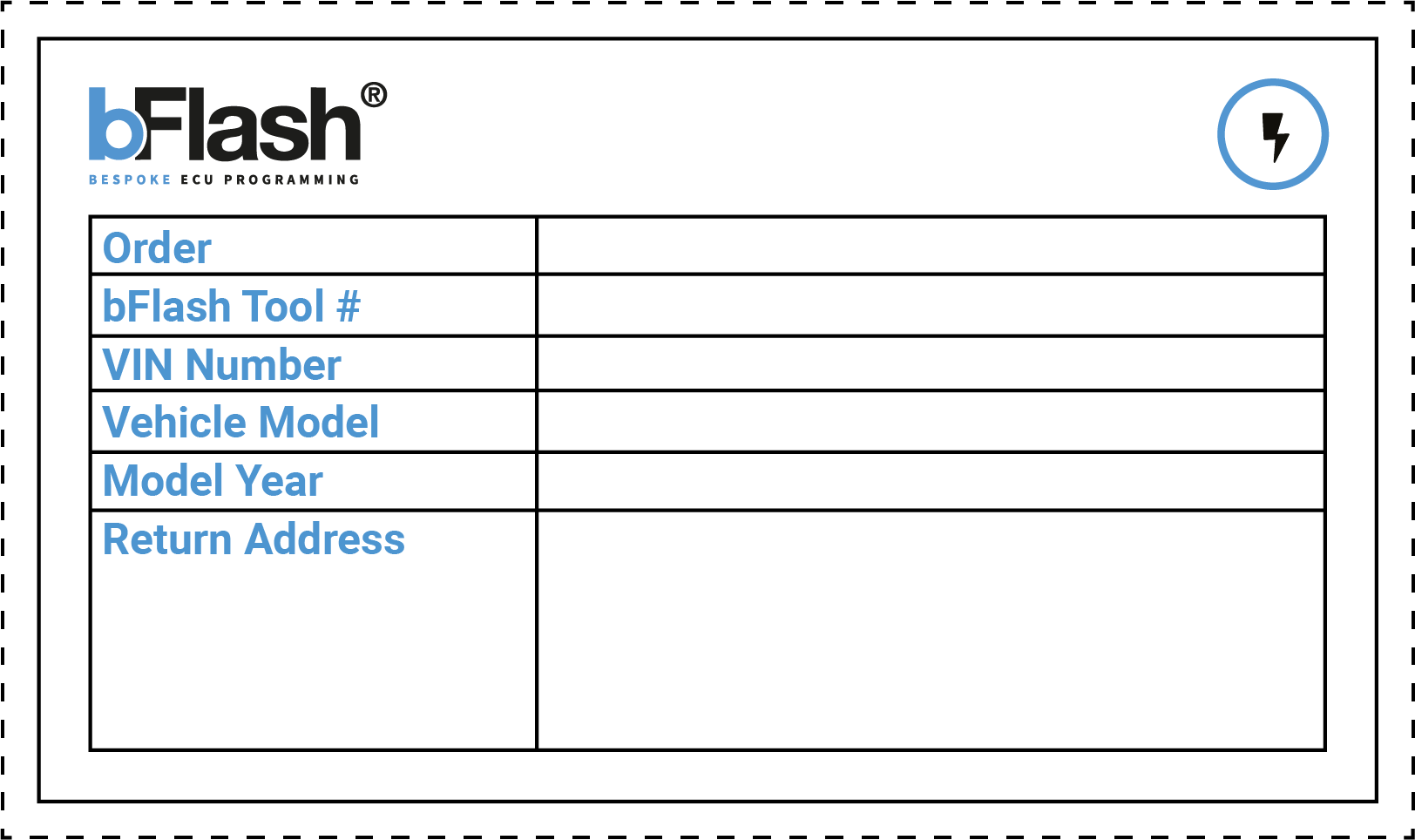 Mention your invoice reference for this order
Insert bFlash serial number
Insert VIN number
Insert vehicle model
20XX
Your company name
Address
Postcode
City
Country